Словарь произведений А.С.ПушкинаТом 2. В-Д
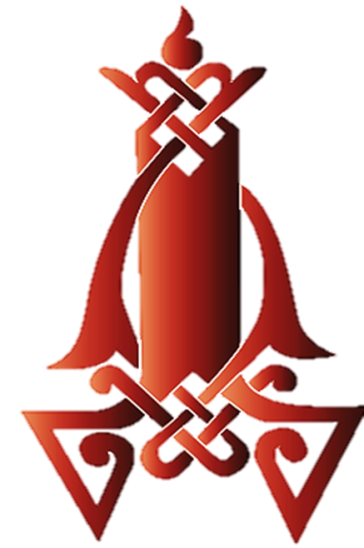 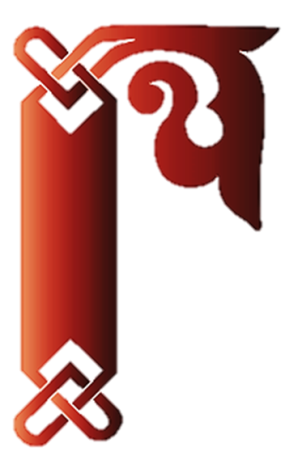 Подготовила учитель русского языка и литературы МОУ «Райсемёновская СОШ» 
В.Н.Вислоусова
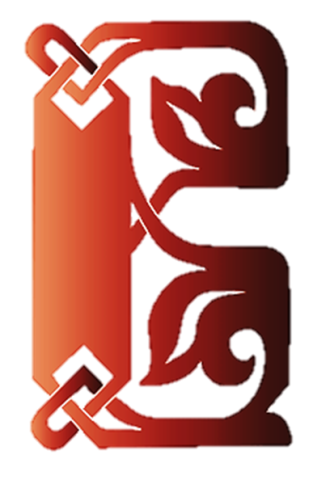 Выберите букву
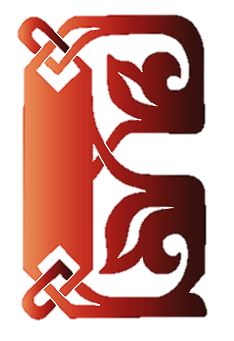 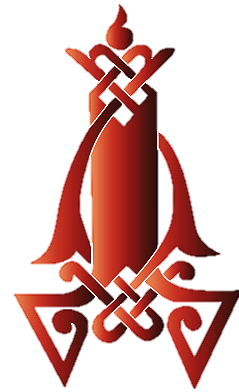 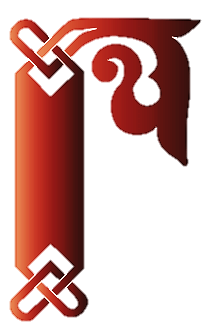 Выберите слово
Выберите слово
Выберите слово
Вакх, вакханка
Вакх (Бакх, Бахус, Дионис) – в греческой мифологии бог вина, виноделия и веселья.
Вакханка – жрица бога Вакха.
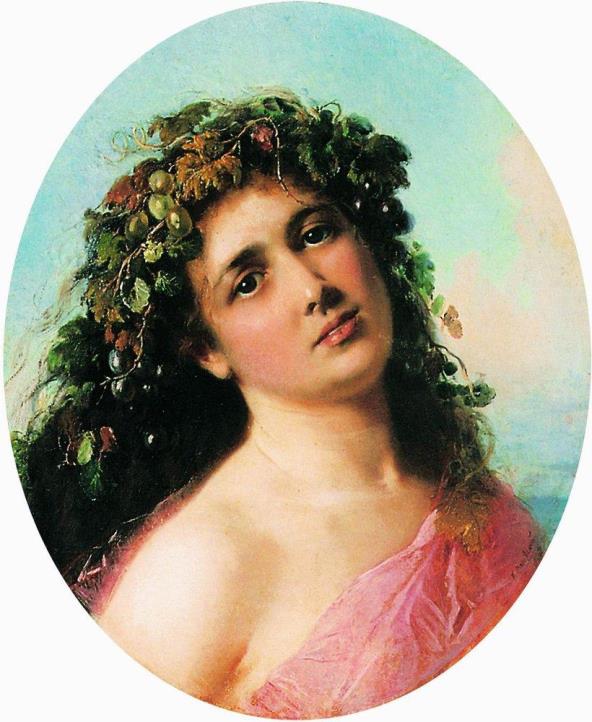 Великопольский И.Е.
(1797-1868) – малоизвестный поэт, автор книги «К Эрасту (сатира на игроков).
Виргилий
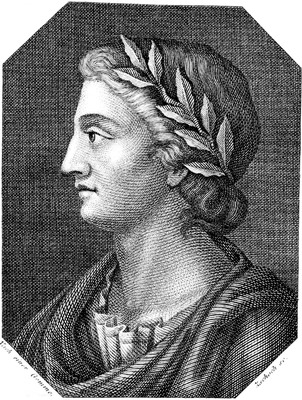 Виргилий, Публий-Марон (70-19гг. до нашей эры) – знаменитый древнеримский поэт, автор поэмы «Энеида».
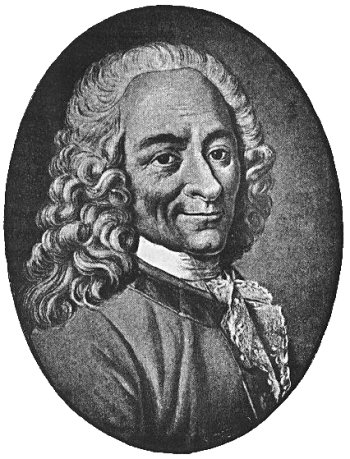 Вольтер
Вольтер, Мари Франсуа Аруэ (1694-1778) – знаменитый французский писатель, просветитель, философ, непримиримый враг церкви.
Венера
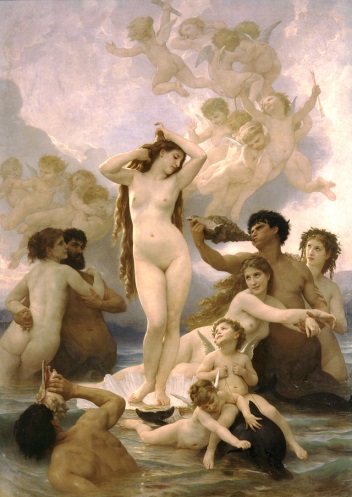 - в римской мифологии богиня любви.
Веспер
- «Вечерняя звезда» - планета Венера.
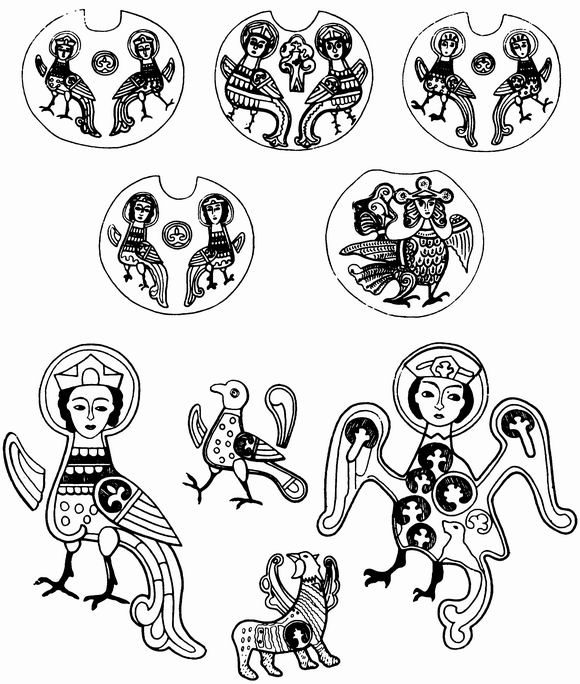 Вила
- русалка в сербских поверьях.
Влахи
- сербское племя
Вериги
- тяжёлые железные цепи.
Вертоград
- сад.
Виждь
- смотри.
Вития
- оратор.
Выя
- шея.
Видок
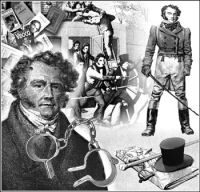 - известный французский сыщик, бывший уголовный преступник.
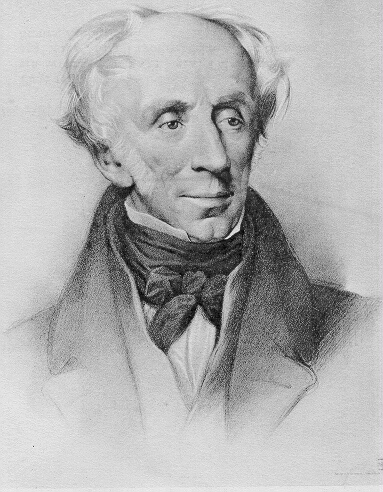 Вордсворт
Вильям (1770-1850) – английский поэт.
Вист и бостон
- карточные игры.
Воитель поседелый
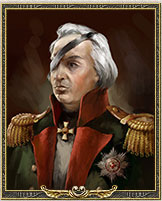 - имеется в виду главнокомандующий русскими армиями фельмаршал М.И.Кутузов.
Волконская З.А.
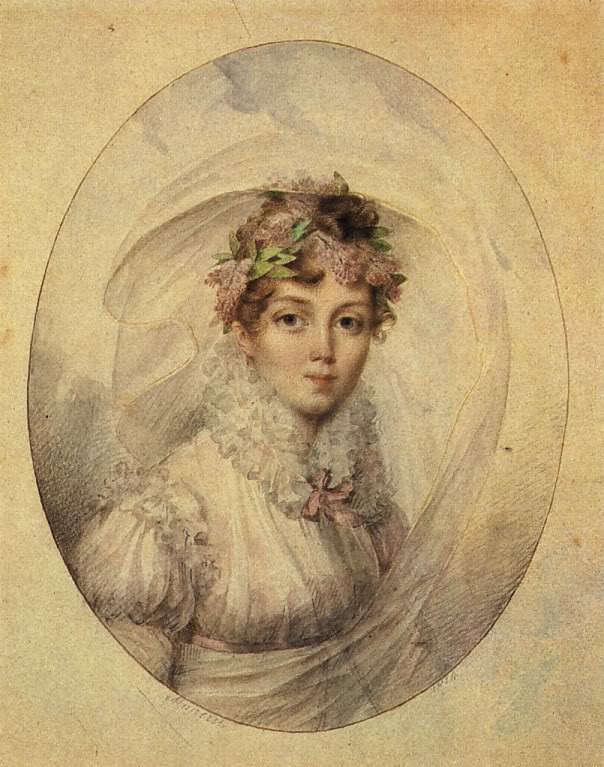 Зинаида Александровна (1792-1862) – поэтесса, композитор, певица. В её литературном салоне бывал Пушкин.
Воронцов М.С.
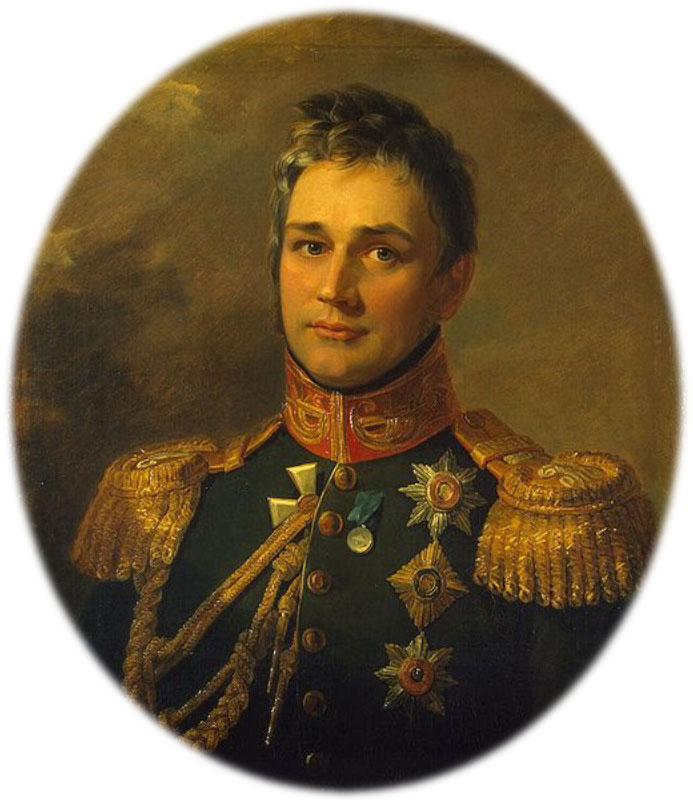 Михаил Семёнович (1782-1856) – новороссийский генерал-губернатор, начальник Пушкина в период его службы в Одессе. По настоянию Воронцова, враждебно относившегося к Пушкину, поэт был уволен со службы в 1824 году и выслан на жительство в село Михайловское.
Вульф А.Н.
(1805-1881) – сын соседки Пушкина П.А.Осиповой, жившей в Михайловском.
Гайдуки
- у южных славян - люди, уходившие в горы и леса и собиравшие там отряды для борьбы с турками, любимые герои южнославянских былин и сказаний.
Галл
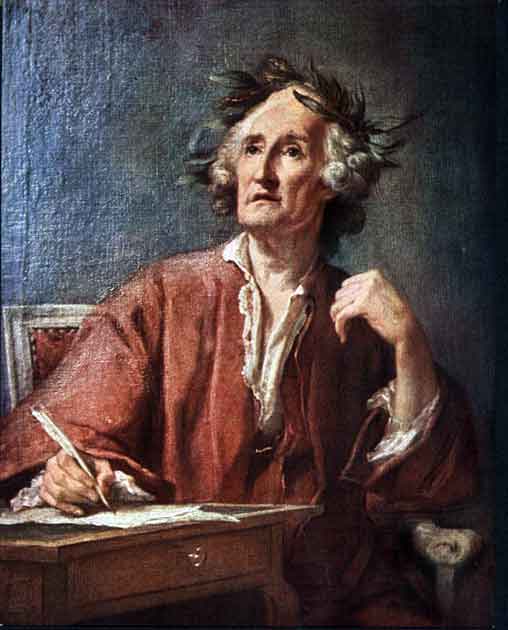 - житель древней Галлии, ныне Франции, - француз. Возвышенный галл – по мнению исследователей – Пушкин имеет в виду французского революционного поэта Э.Лебрена
Гальяни
(1728-1787) – аббат, итальянский экономист и писатель.
Гезиод
(VIII в. до нашей эры) – древнегреческий поэт.
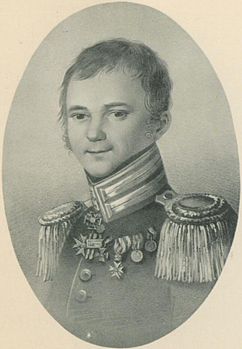 Глинка Ф.Н.
Фёдор Николаевич (1786-1880) – поэт и публицист,  бывший одно время в дружеских  отношениях с Пушкиным.
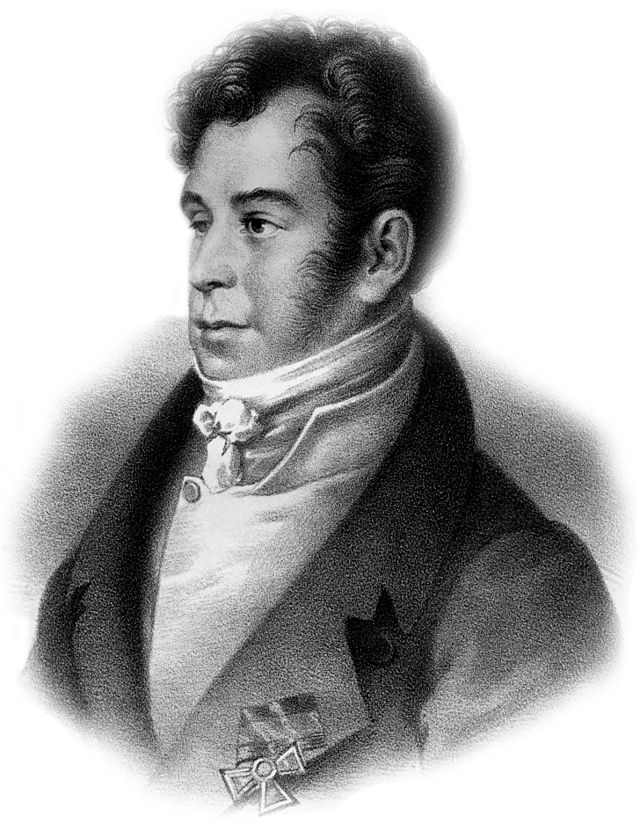 Гнедич Н.И.
Николай Иванович (1784-1833) – поэт, переводчик «Илиады» Гомера.
Гвадалквивир
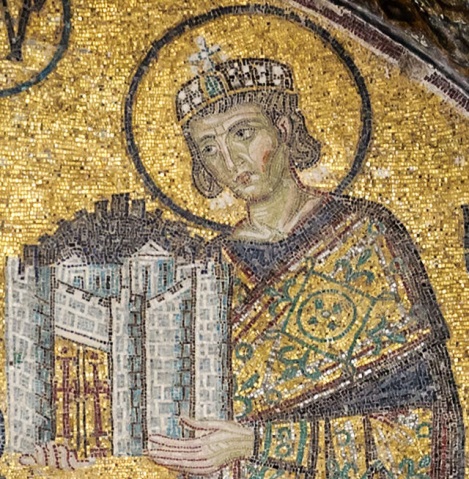 - река в Испании.
Глагол
- слово
Горний
- небесный
Град Константина
Константин Великий приносит Город в дар Богородице
- Константинополь
Гефест
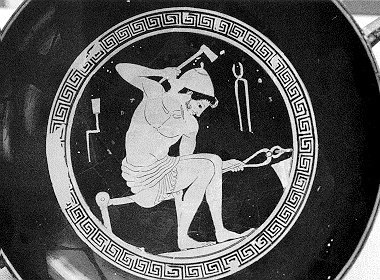 (Лемносский бог) – в древнегреческой мифологии сын Зевса, бог огня. За непослушание Зевсу был лишён власти и стал искусным кузнецом.
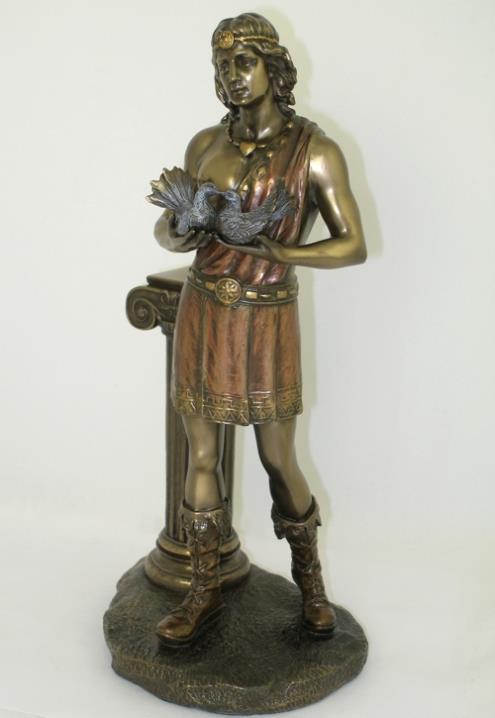 Гименей
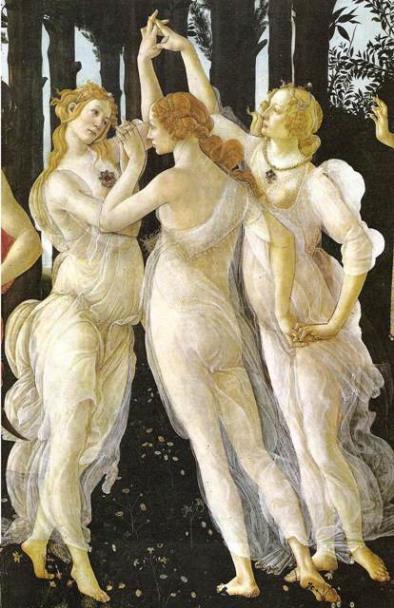 - в греческой мифологии бог брака.
Грации
- в древнеримской мифологии три сестры-богини, олицетворение красоты и изящества.
«Гамлет»
- одна из наиболее известных трагедий Шекспира
Ганнибал А.П.
(Ибрагим) (1697-1781) – прадед Пушкина по матери
Горчаков А.М.
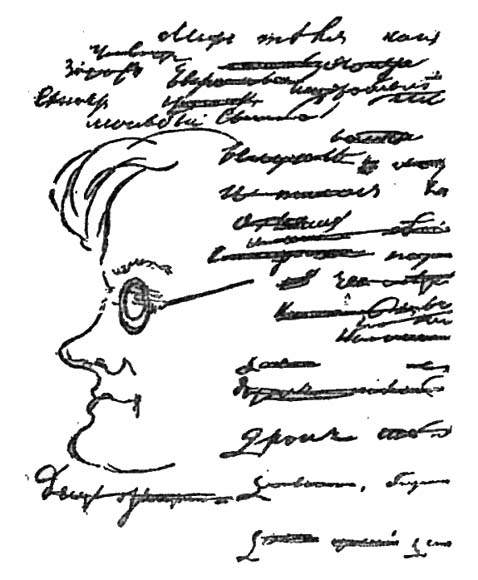 (1797-1883) – лицейский товарищ Пушкина. После лицея пути их разошлись. В 1856-1882гг. Горчаков был министром иностранных дел.
Графов
-  имеется в виду бездарный стихотворец, приверженец устарелых форм отжившей поэзии XVIII в. граф Д.И.Хвостов (1757-1835).
Давыдов В.Л.
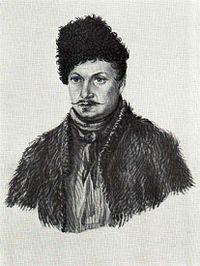 Василий Львович (1792-1855) – декабрист, видный член Южного общества. Пушкин встречался с ним в имении его брата А.Л.Давыдова Каменке, где собирались члены Южного тайного общества декабристов.
Дельвиг А.А.
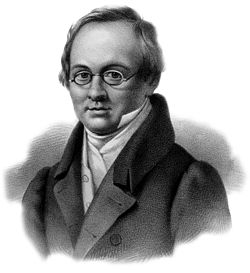 Антон Антонович (1798-1831) – поэт, лицейский друг Пушкина.
Далмат
- житель Далмации (историческая область на северо-западе Балканского полуострова, на побережье Адриатического моря, на территории современных Хорватии и Черногории.
Деист
- сторонник деизма, религиозно-философского учения, отвергавшего церковные обряды, но признававшего существование бога как творца мира.
Делибаш
- лихой наездник, сорви-голова.
Данте
Алигьери (1265-1321) – великий итальянский поэт, автор знаменитой поэмы «Божественная комедия»
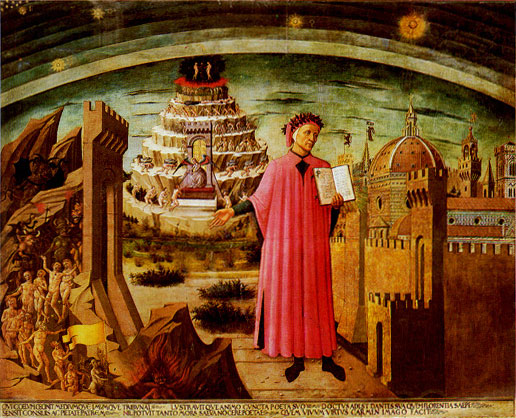 Данте изображён держащим копию Божественной комедии рядом со входом в Ад, семью террасами Горы Чистилища, городом Флоренция и сферами Неба вверху, на фреске Доменико ди Микелино.
Дельфийский идол
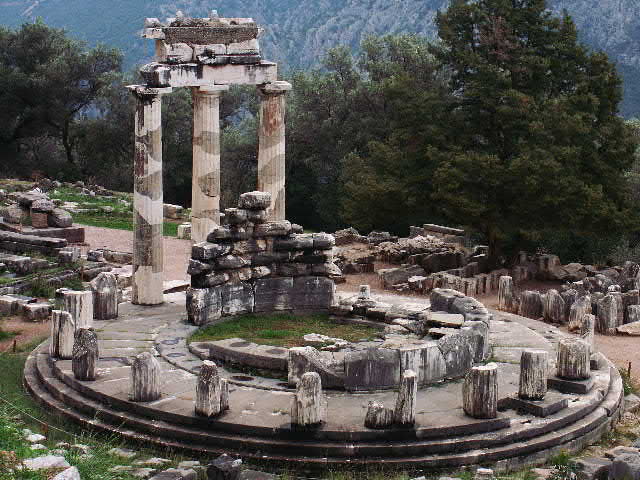 - Аполлон. Дельфы – город в древней Греции, у подножья Парнаса, где находился знаменитый храм Аполлона.
Дискобол
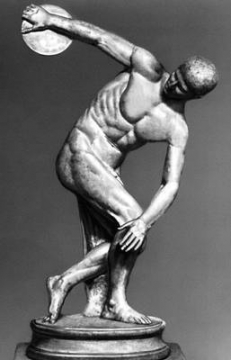 - знаменитая статуя метателя диска древнегреческого скульптора Мирона
Денница
АЛЕКСАНДР ПУШКИН: "Казаки отступали медленно; турки наезжали.. Их высокие чалмы, красивые долиманы и блестящая сбруя коней составляли резкую противоположность с синими мундирами и простою сбруей казаков." (Путешествие в Арзрум)
- утренняя заря.
Десница
- правая рука.
Дол
- земля.
Долиман
- турецкая длиннополая одежда
Дидерот
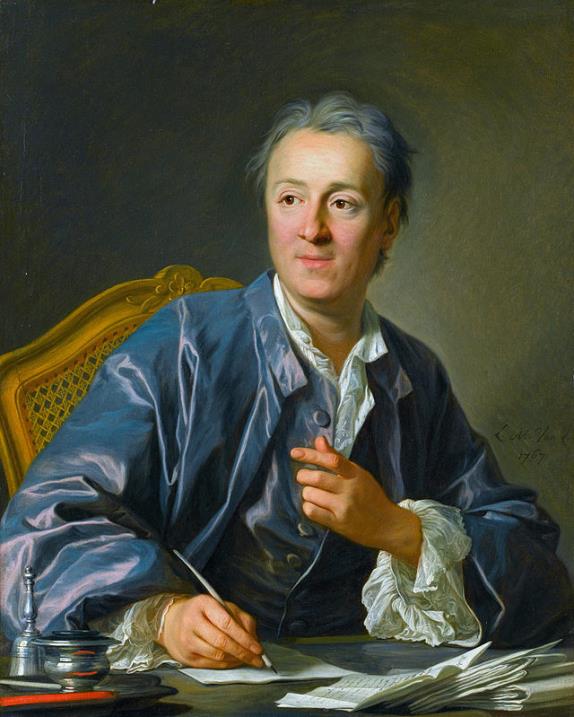 - Дидро Дени (1713-1784) – французский писатель и философ-материалист.
Доу
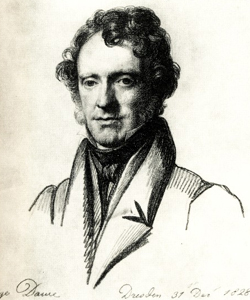 - английский художник XIX века.
Долгорукий Я.Ф.
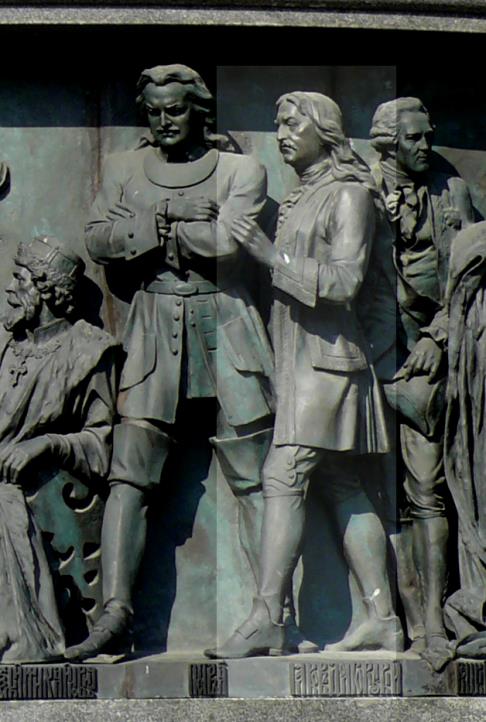 Яков Фёдорович - государственный деятель эпохи Петра I, считавшийся неподкупным и честным человеком, смелым в обращении с царём. Он неизменно руководствовался правилом: «Царю правда лучший слуга. Служить — так не картавить; картавить — так не служить».
Я. Ф. Долгоруков на Памятнике «1000-летие России»